La constitution des structures
Les phases de la conception
Deux phases sont nécessaires pour la construction d’une structure : 
La création de l’infrastructure : il s’agit de la conception des postes de travail 
L’élaboration de la superstructure : il est question de créer les directions et d’établir les liens ainsi que systèmes de gestion,
Les phases de conception
Les phases de la conception
LA SUPERSTRUCTURE
L’INFRASTRUCTURE
Phase 1 : L’infrastructure
Spécialisation du travail 
Formalisation du comportement 
Formation et socialisation
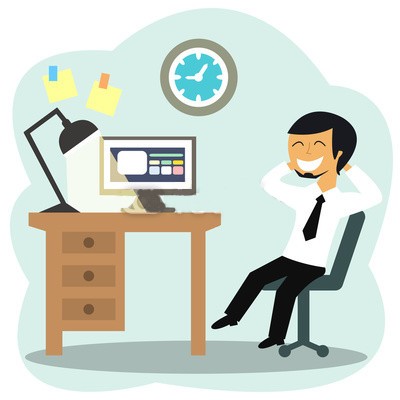 La spécialisation
Formalisation du comportement
Formation et socialisation
Quels sont les paramètres à prendre en considération dans la conception d’un poste de travail ?
1. La spécialisation
la spécialisation verticale, appelée encore profondeur du travail, peut être définie comme étant le degré de contrôle qui s’exerce sur le travail
Spécialisation verticale
Spécialisation horizontale
La spécialisation horizontale renvoie au nombre de tâches que comporte le poste de travail
Enrichir ou appauvrir le contenu du travail ?
L’élargissement du travail est payant dans la mesure ou les bénéfices provenant d’une meilleure motivation des ouvriers dépassent les pertes dues à une spécialisation moindre.
2. Formalisation du comportement
Signification : limiter la marge de manœuvre de ses membres. 
Comment ? 
La description détaillée du travail que doit accomplir l’occupant : Formalisation liée au poste 
La description du travail englobant plusieurs personnes : Formalisation liée au processus 
Elaborer des instructions valables à tous les postes : Formalisation par règlement
3. Formation et socialisation
Formalisation : 
L’organisation peut déterminer les exigences d’un poste de travail en termes de qualifications et d’aptitudes de son occupant. 

Socialisation : 
La socialisation est le processus par lequel le nouvel arrivant apprend le système de valeurs, les normes et les comportements de société ou du groupe qu’il vient de joindre.
Phase 2 : Conception de la superstructure
Lorsque les postes sont conçus, la question qui se pose est la manière de les regrouper et quelle serait la dimension de la superstructure qui en résulte.
1. Les bases de regroupement
Regroupement par Spécialité
Regroupement par Processus
Regroupement par Produit
Regroupement par Clientèle
Regroupement par zone géographique
2. Taille des unités
Combien de postes faut-il inclure dans une unité de premier ordre et combien d’unité de premier ordre dans une unité d’ordre supérieur ? 
Ceci nous renvoie à deux questions : 
La surface de contrôle
La forme de la structure, pointue ou aplatie.
Difficultés de contrôle 
Satisfaction des besoins d’autonomie et de réalisation du personnel
Satisfaction des dirigeants 
Besoins de sécurité mieux assurés chez le personnel
Quoi choisir ?
Augmenter la taille des unités Si :
La standardisation (sous ses trois formes possible) ;
La similarité entre les tâches internes ;
Le besoin d’autonomie et de réalisation personnelle ;
Le besoin de réduire la distorsion des informations.
Réduire la taille des unités si :
Le besoin de supervision de près ; 
Le besoin d’ajustement mutuel entre tâches complexes et indépendantes ;
Le volume de travail qui incombe au supérieur en dehors de la supervision directe ; 
Le besoin qu’ont les membres de l’unité d’avoir fréquemment accès à leur supérieur pour conseils et avis.
Conception des liens latéraux
Système de planification et de contrôle 
Mécanismes de liaison
3. Système de planification et de contrôle
La planification fixe un objectif (un résultat) et le contrôle assure la réalisation dudit résultat. 
Les deux termes sont indissociables.
Contrôle des performances
Lorsque l’entreprise est structurée sur la base de ses marchés, les systèmes de contrôle des performances deviennent indispensables. 

Une structure décentralisée, par produits ou zones géographique, suppose une décentralisation et une responsabilisation des collaborateurs,
Planification des actions
La planification de l’action émerge comme le moyen par lequel les décisions et les actions non routinières d’une organisation structurée par fonction, peuvent être conçues de façon intégrée.
4. Les mécanismes de liaison
Dans le domaine de conception des organisations, ces mécanismes de liaison représentent le développement contemporain le plus important depuis l’introduction des systèmes de planification et de contrôle.
Les postes de liaison
Groupes de projets et comités permanents 
Cadres intégrateurs 
Structures matricielles